Lesson Four: The River Thames
Our Questions
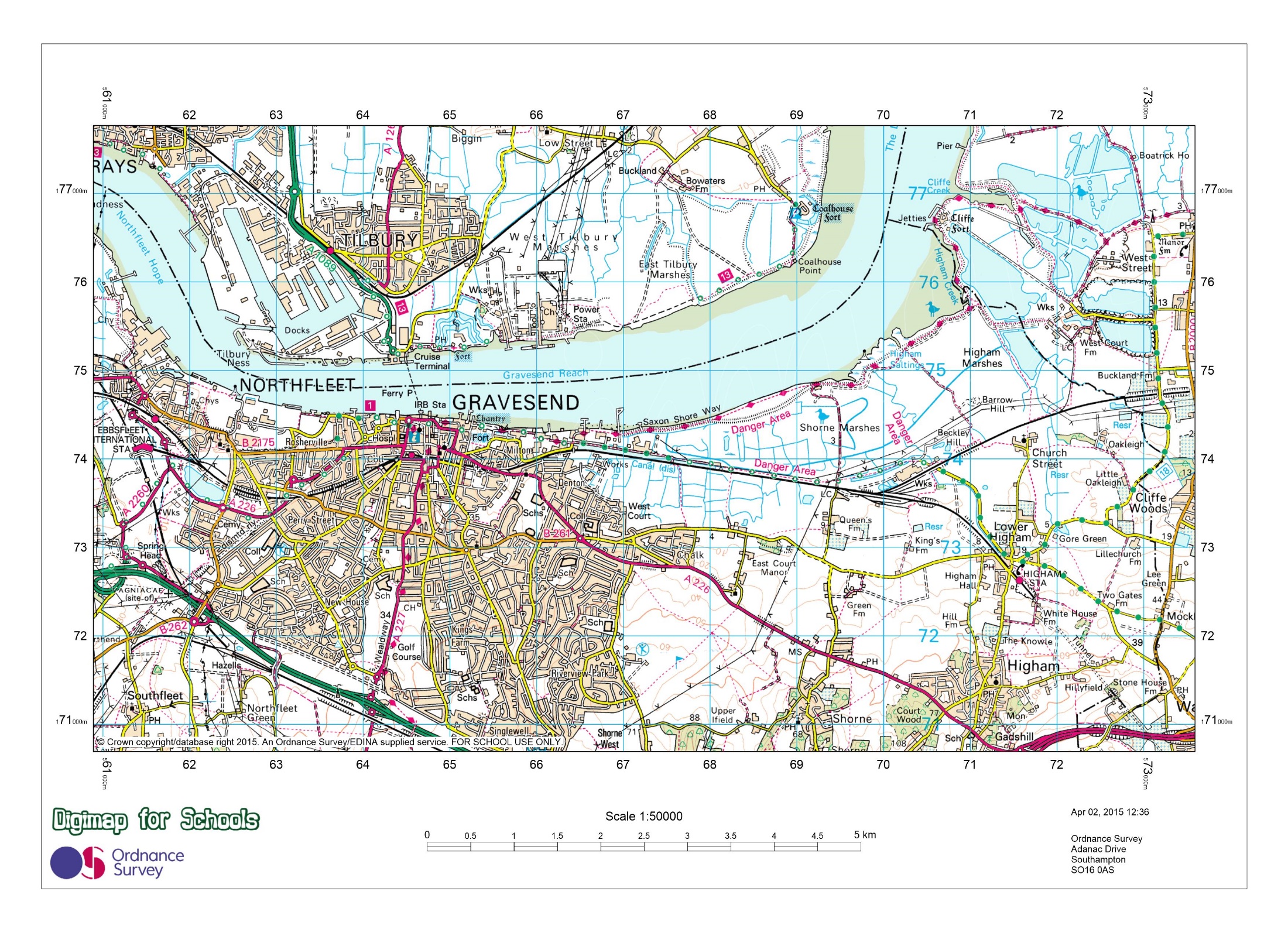 Location
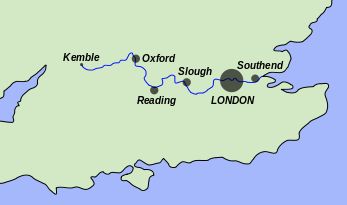 Thames Map © Wikipedia Commons
The Source: 
Thames Head
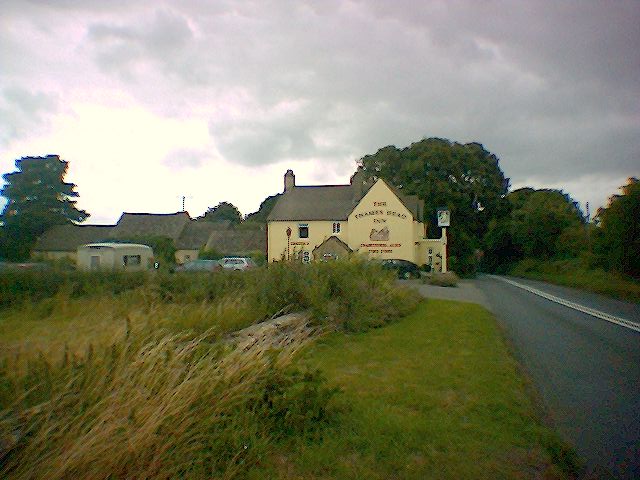 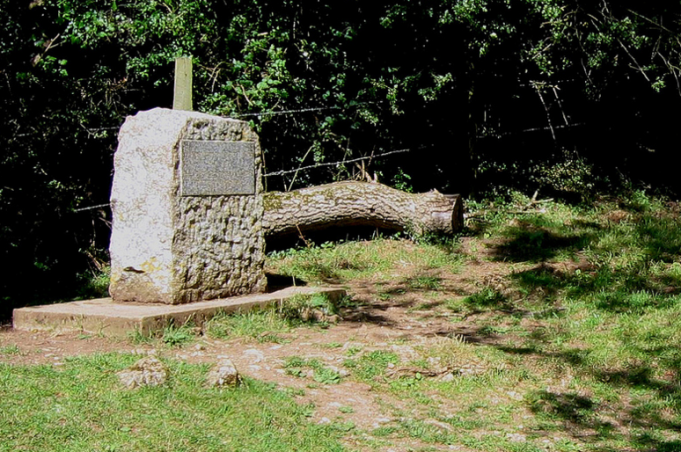 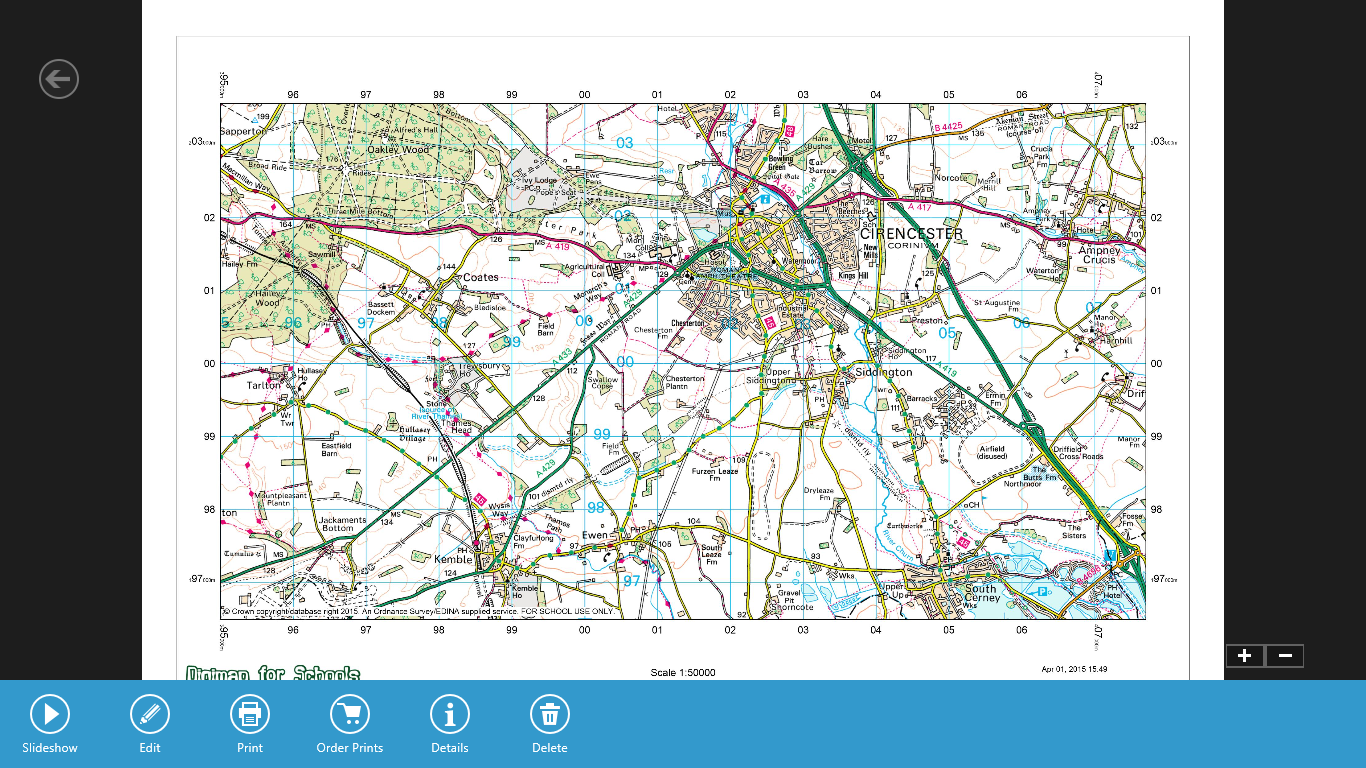 Source of the River Thames © summonedbyfells, Flickr
Thames Head pub © Scott Cawley, Flickr
Kemble Railway Station from the Air © Zen Whisk, Flickr
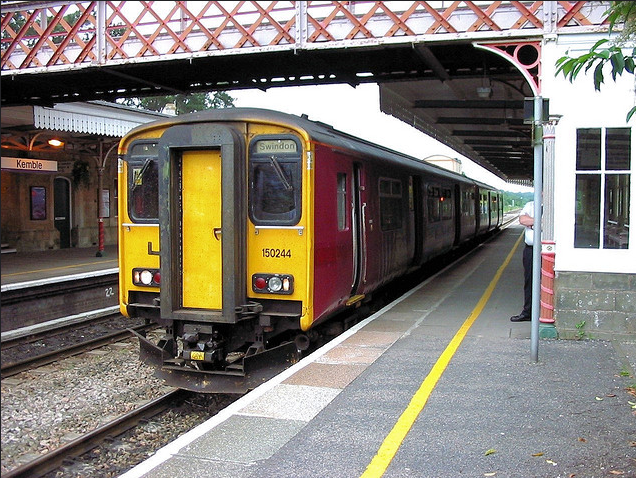 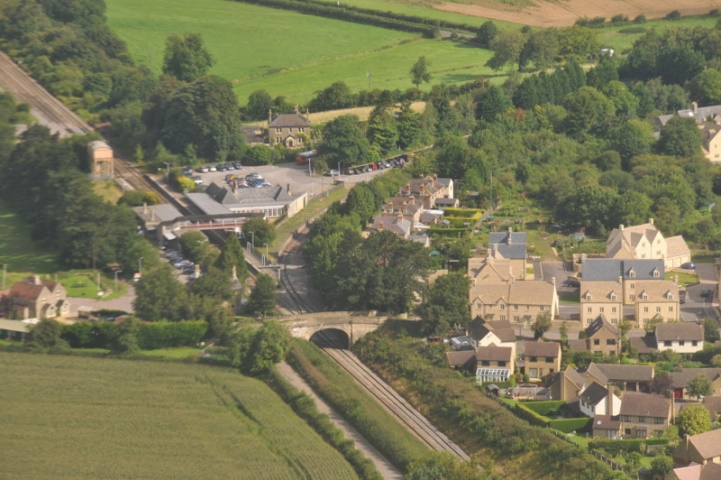 150244 at Kemble © R~P~M, Flickr
Before and after Heavy Precipitation
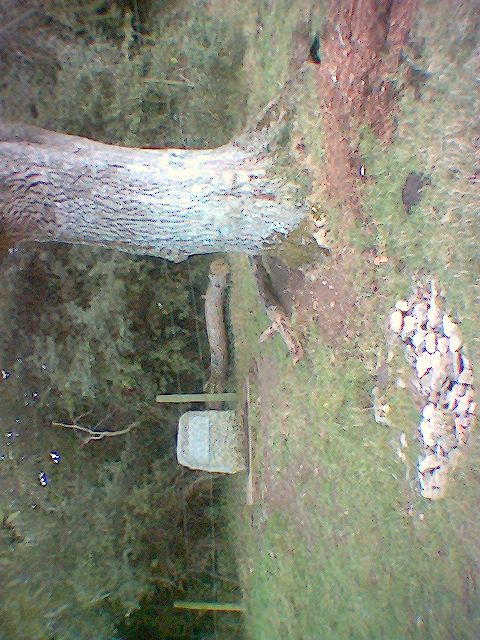 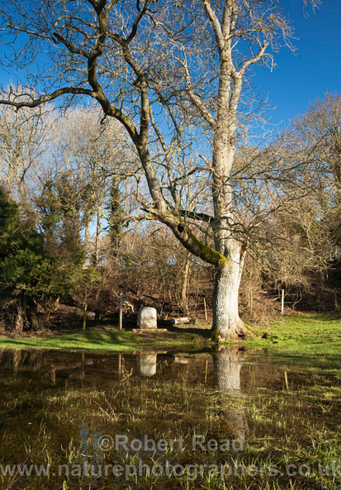 The Source Stone © Scott Cawley, Flickr
154561 © Robert Read, Flickr
Cricklade: The River Becomes Navigable
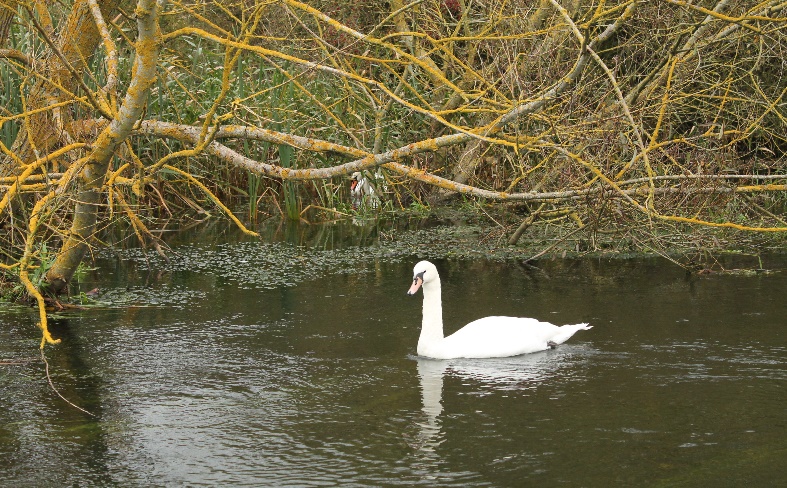 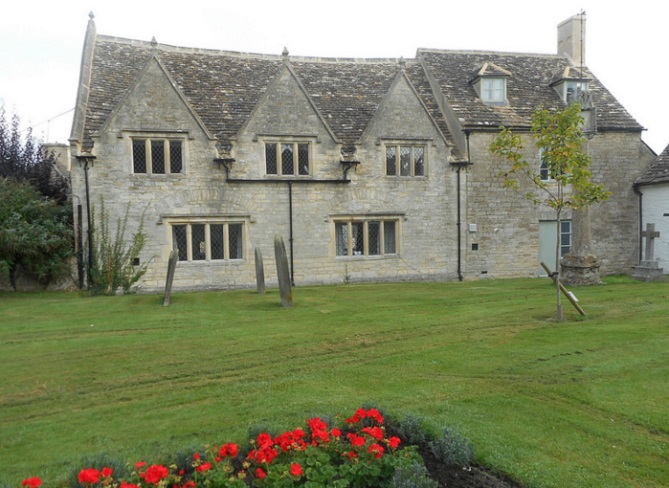 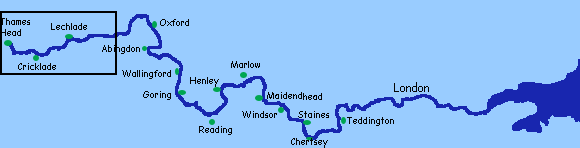 Jenner Hall, Cricklade © Elaine-Louise, Flickr
Cricklade to Lechlade ©  Michael O’Donnabhain, Flickr
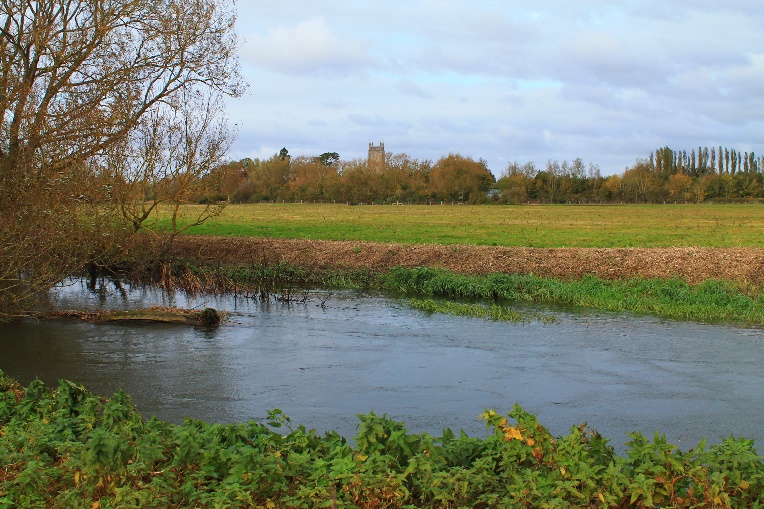 Cricklade to Lechlade © Michael O’Donnabhain
Teddington: The River Becomes Tidal
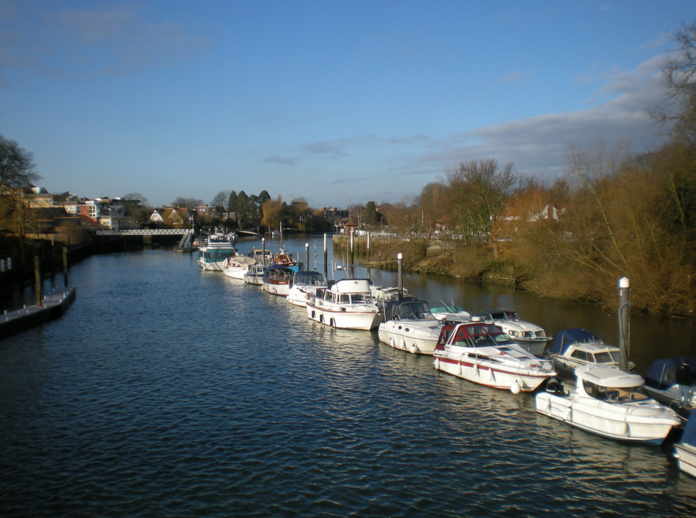 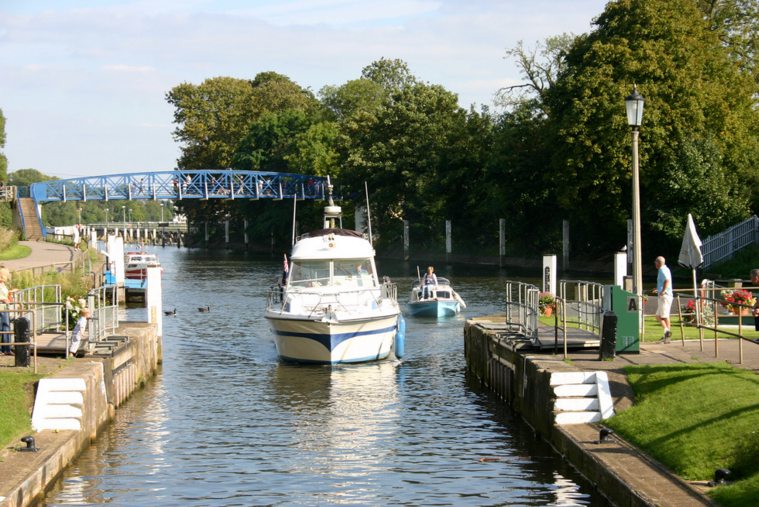 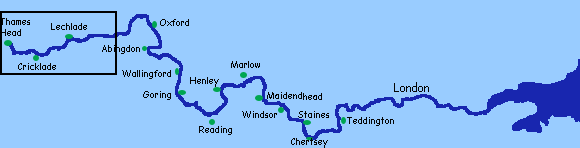 Teddington © lindad4a, Flickr
IMG_2799.JPG © Matthew Purves, Flickr
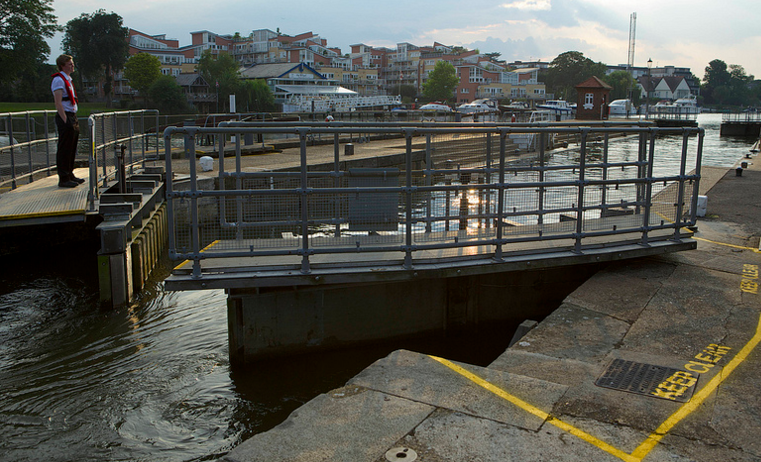 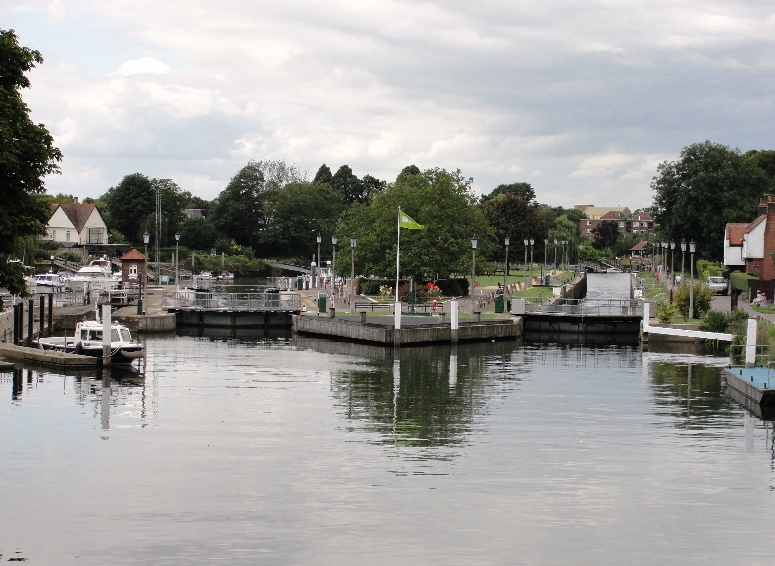 25th August 2013 © Emma Durnford, Flickr
Teddington Lock © Maxwell Hamilton, Flickr
Central London
Thames Cable Car © SouthEastern Star, Flickr
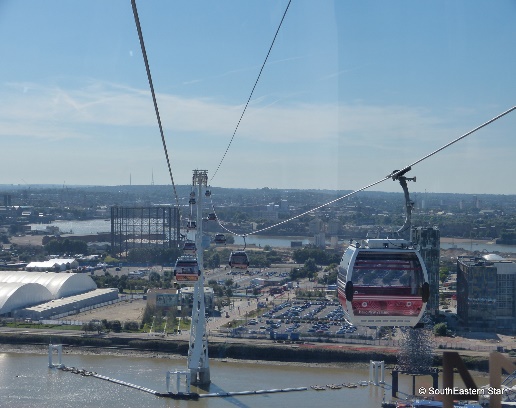 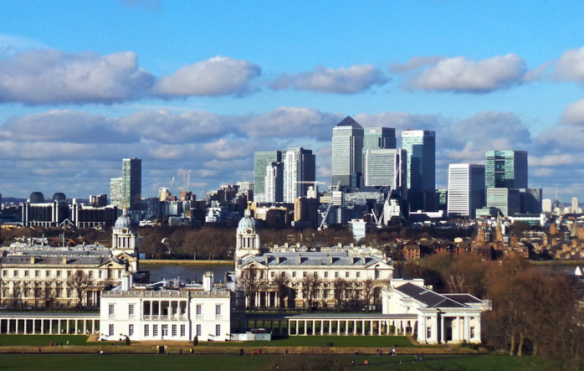 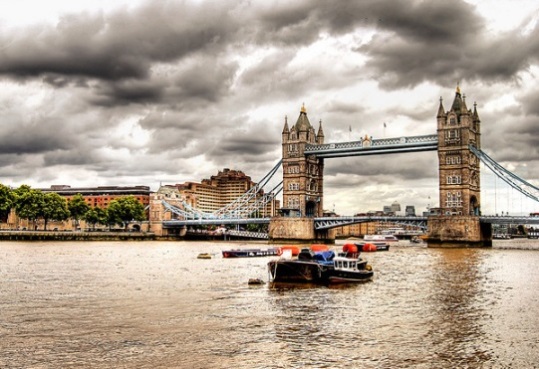 View from Greenwich Observatory © Ian Roberts, Flickr
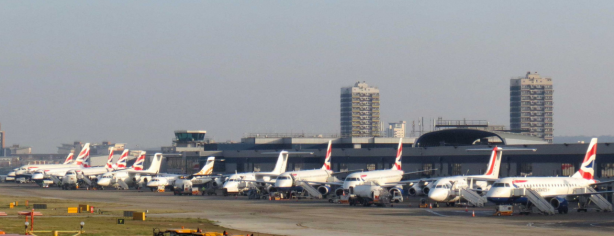 London City Airport ©  Tim, Flickr
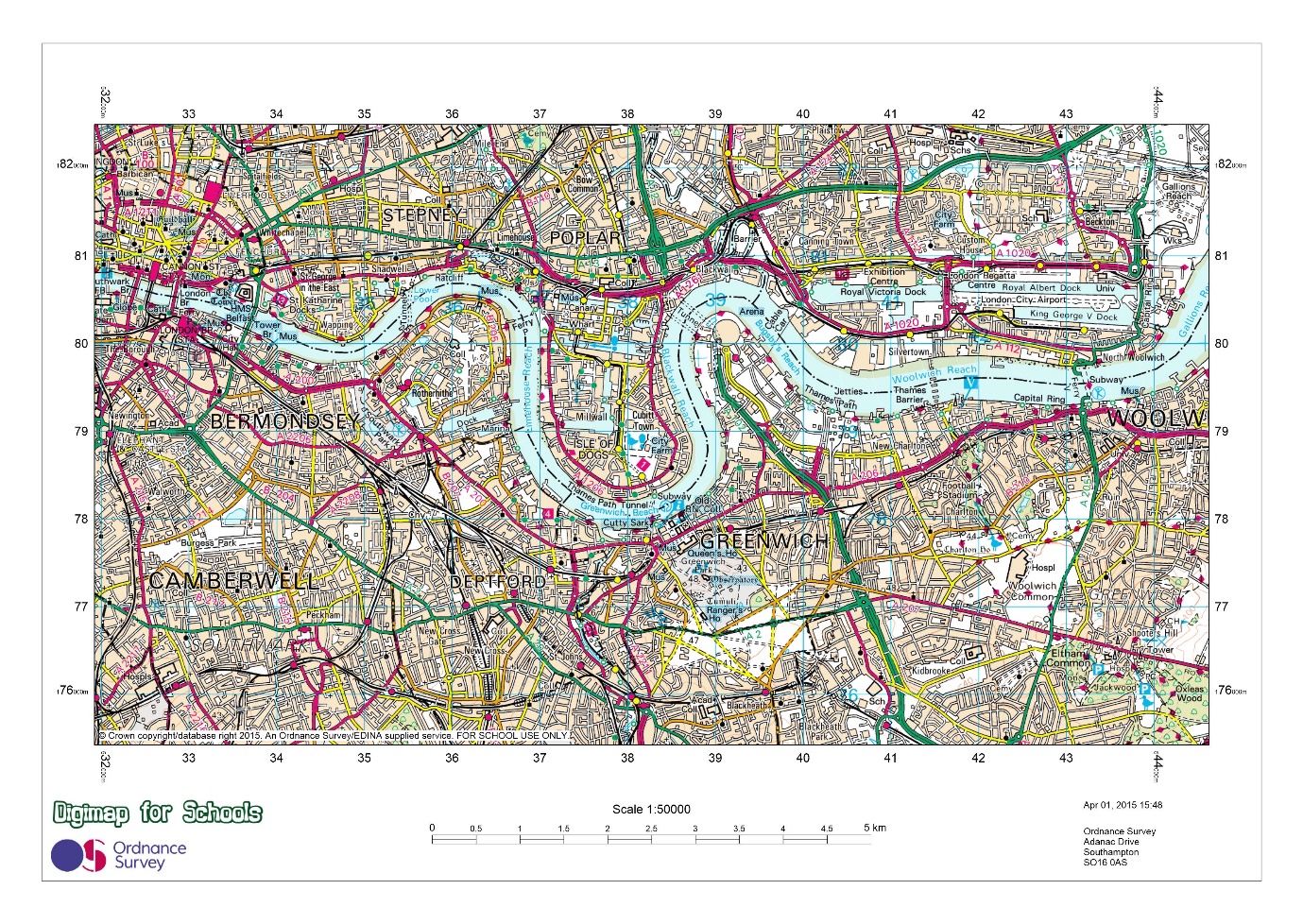 Tower Bridge, London © gjoseph8, Flickr
Thames barrier annual closure © diamond geezer, Flickr
A2005-05-29 Cutty Sark © Ananabanana, Flickr
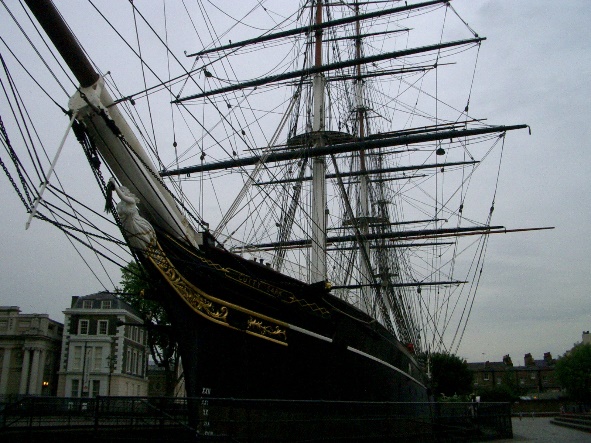 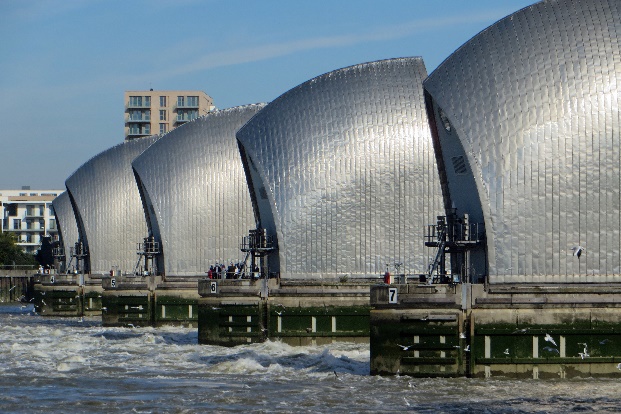 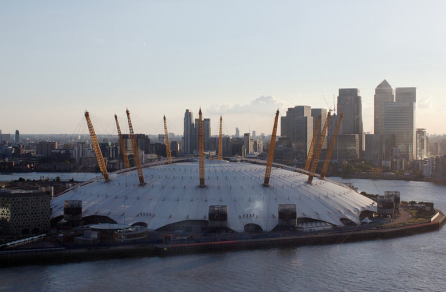 The O2 Arena ©  Alexander Baxevanis, Flickr
The Thames Flood Barrier
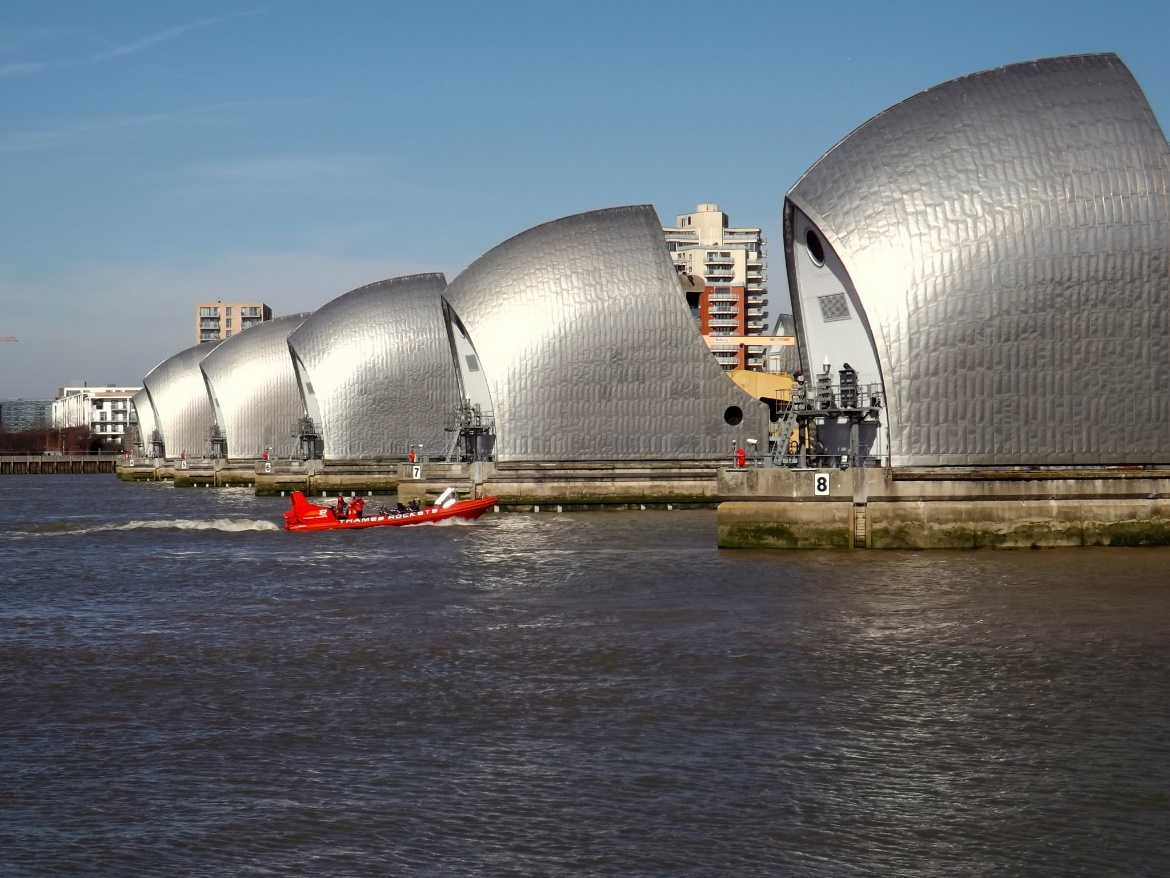 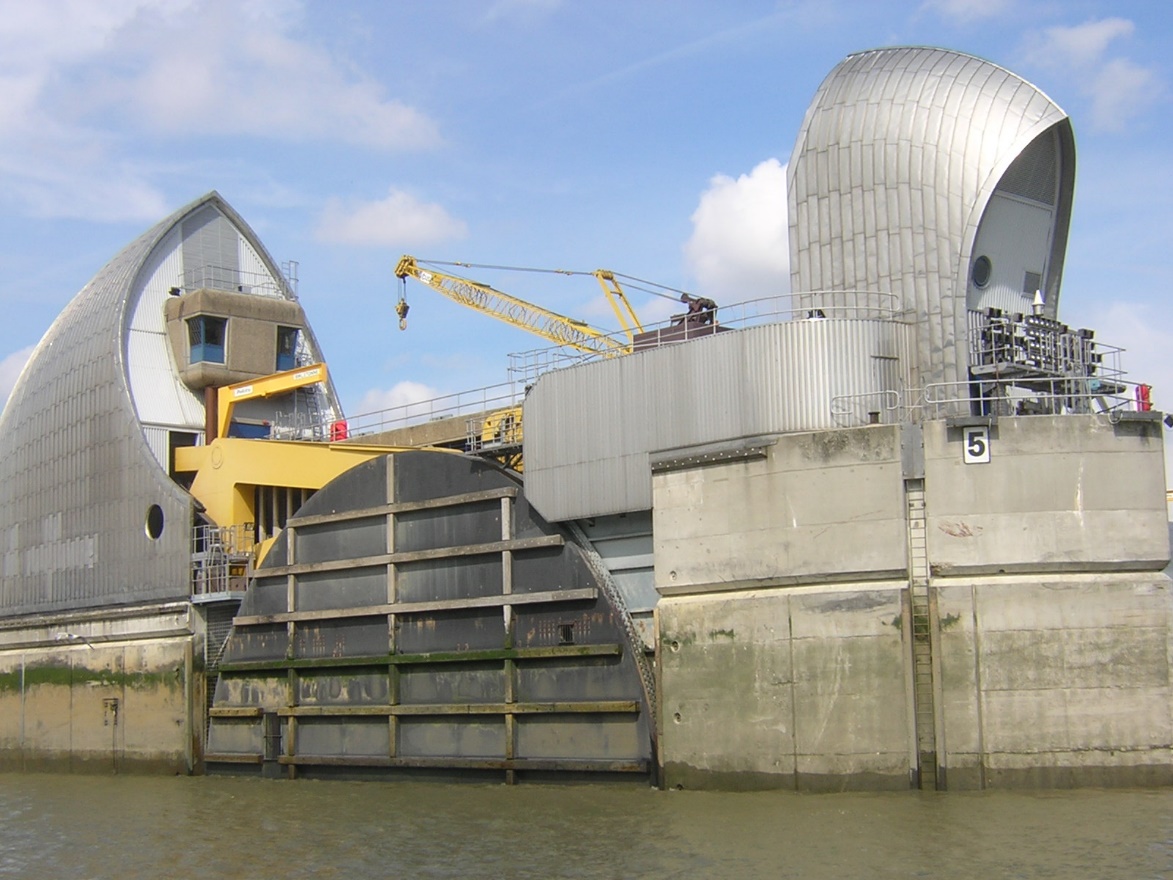 The Thames Barrier © Just1snap, Flickr
Thames Flood Barrier © Ulleskelf
1953 Floods
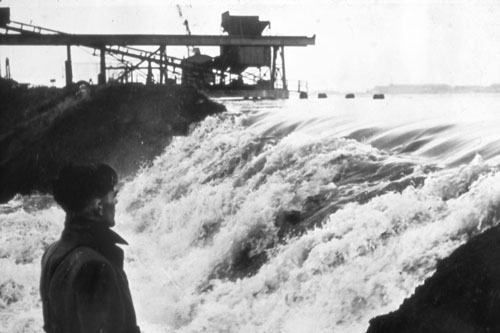 RGS
 21st century Challenges
Closing the Barrier
Open
Closed
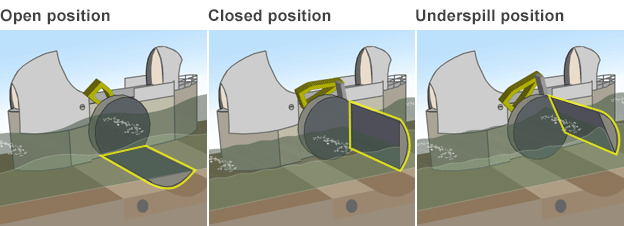 RGS
 21st century Challenges
The Drainage Basin
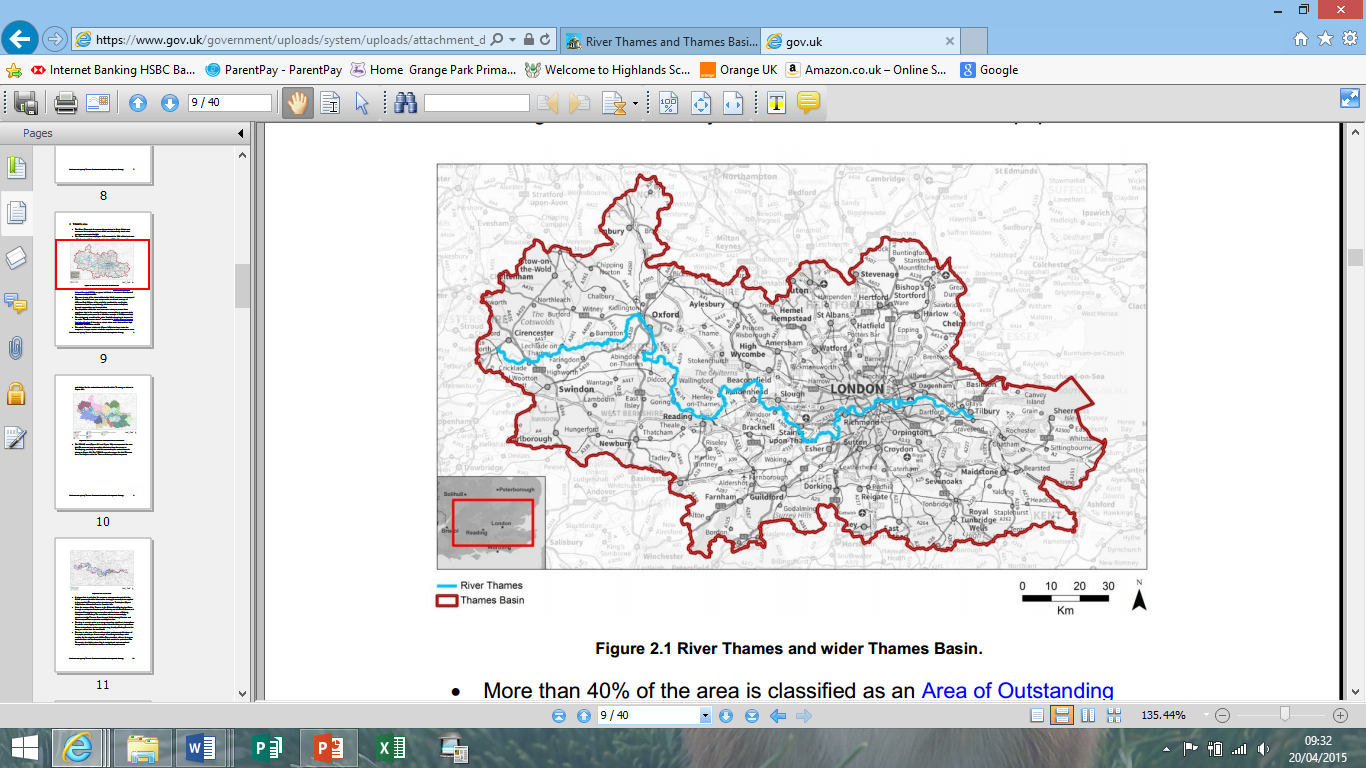 © Environment Agency